ТИПЫ ХИМИЧЕСКИХ ИСТОЧНИКОВ ТОКА
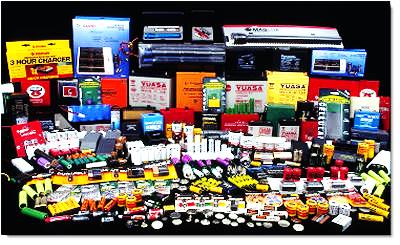 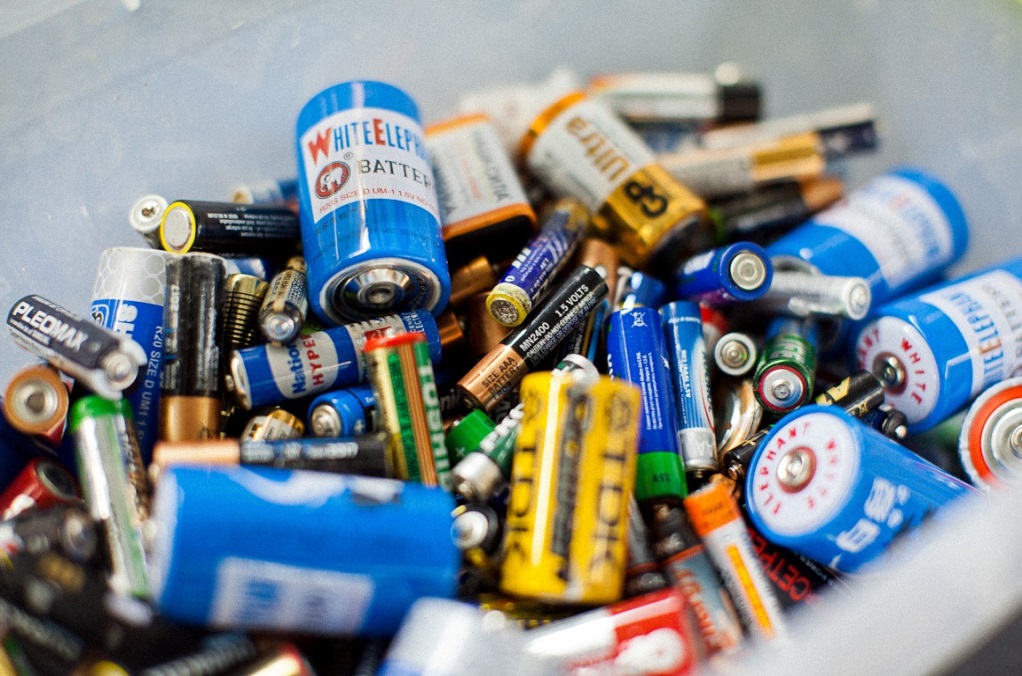 Галеева А.К.
Родоначальники батарей
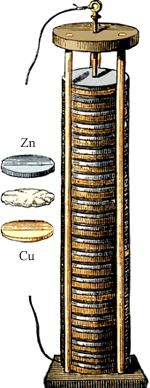 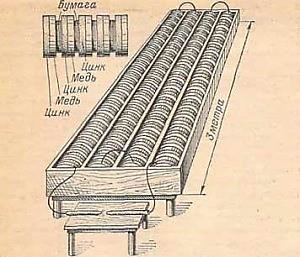 «Вольтов столб», 1800 г.
Батарея Василия Петрова, 1803 г.
Первые батареи
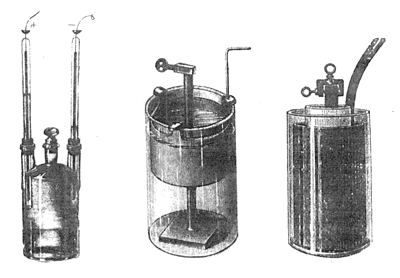 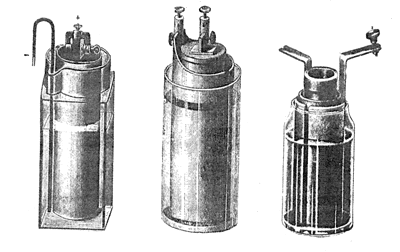 Гальванические элементы 
Грове, Калло и Бунзена
Гальванические элементы 
Лекланше и Даниэля
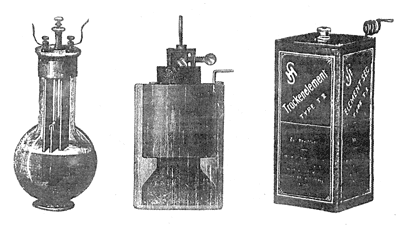 Гальванический элемент 
Грене и Флейшера 
и сухой элемент фирмы "Сименс и Гальске"
Первые аккумуляторы
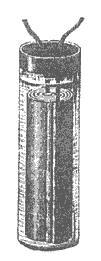 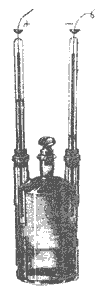 Первые электрические аккумуляторы Гастона Планте
Газовый элемент Грове
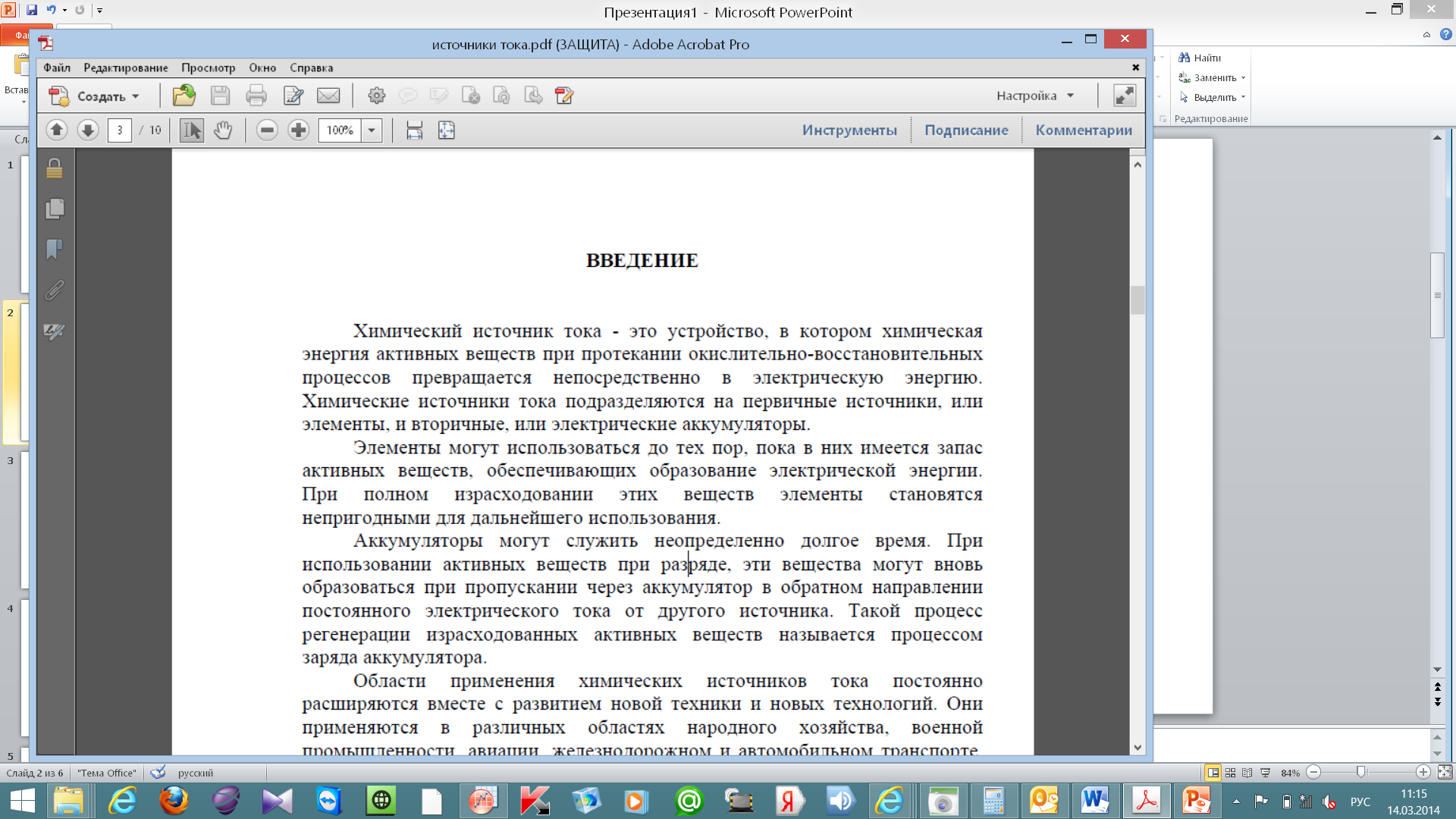 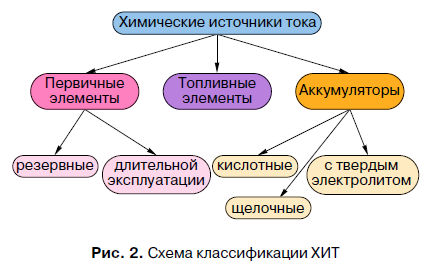 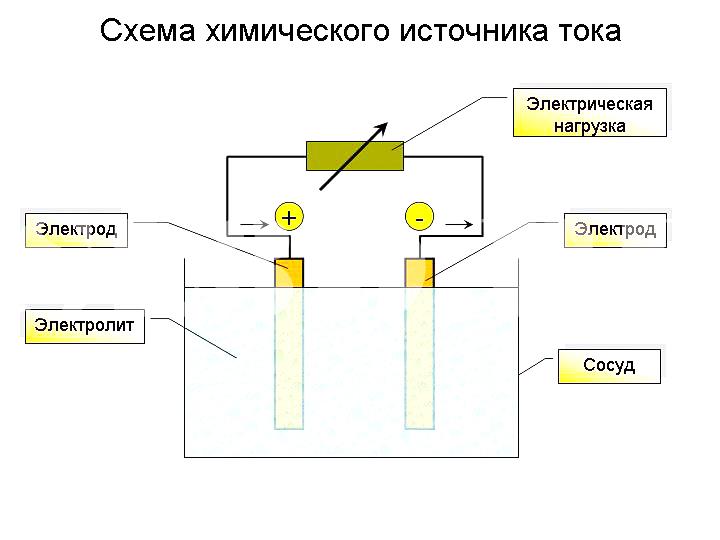 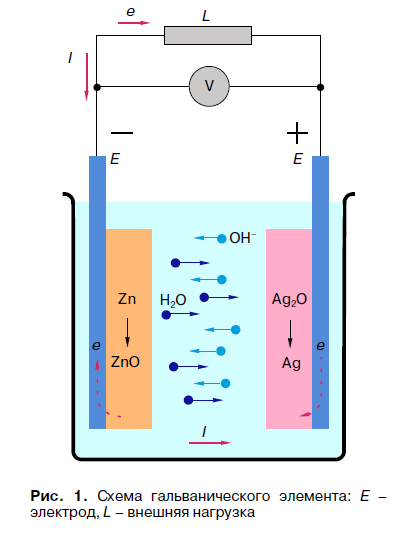 Требования к ХИТ
иметь большую ЭДС;
отдавать большие токи без резкого падения ЭДС, т.е. не должны сильно поляризоваться;
активные вещества должны иметь по возможности малый вес и высокую степень использования;
обладать малым саморазрядом, хорошей сохранностью;
производство ХИТ должно быть технологичным и доступным по цене
аккумуляторы должны иметь большой срок службы
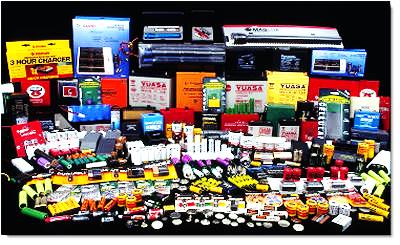 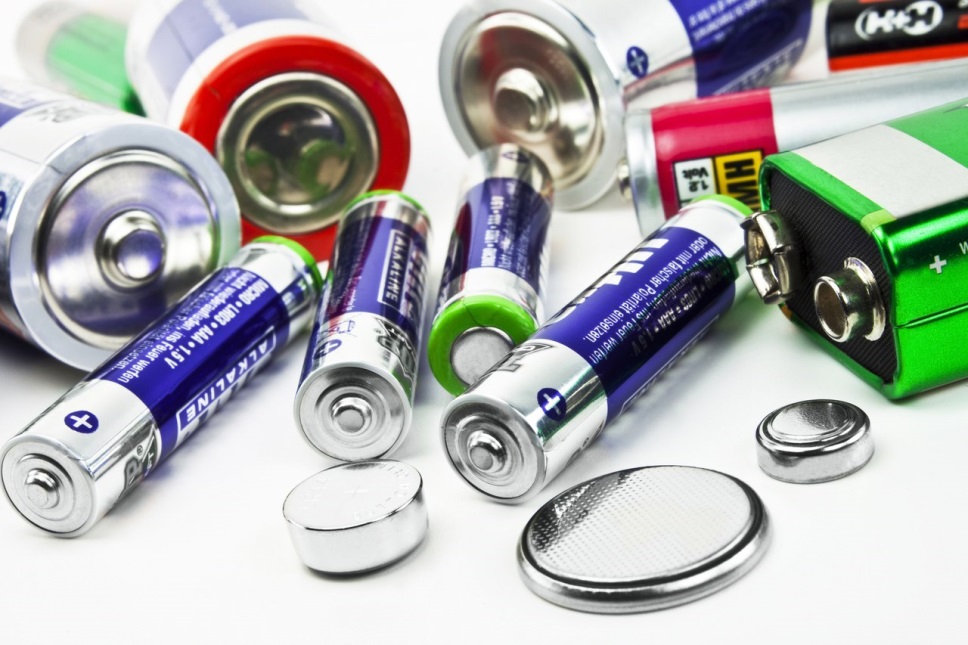 ЭДС – электродвижущая сила – алгебраическая разность обратных значений 
потенциалов отдельных электродов. 
Чем выше ЭДС, тем больше его практическая ценность.

Емкость элемента – это количество электричества, которое 
химический источник тока отдает при разряде

C =  I .   (А . ч, если элемент разряжается током I (A) в течение  (ч))


СR = 	      (А . ч, если элемент разряжается 
	        при постоянном внешнем сопротивлении, сила тока 
	        с течением времени меняется)
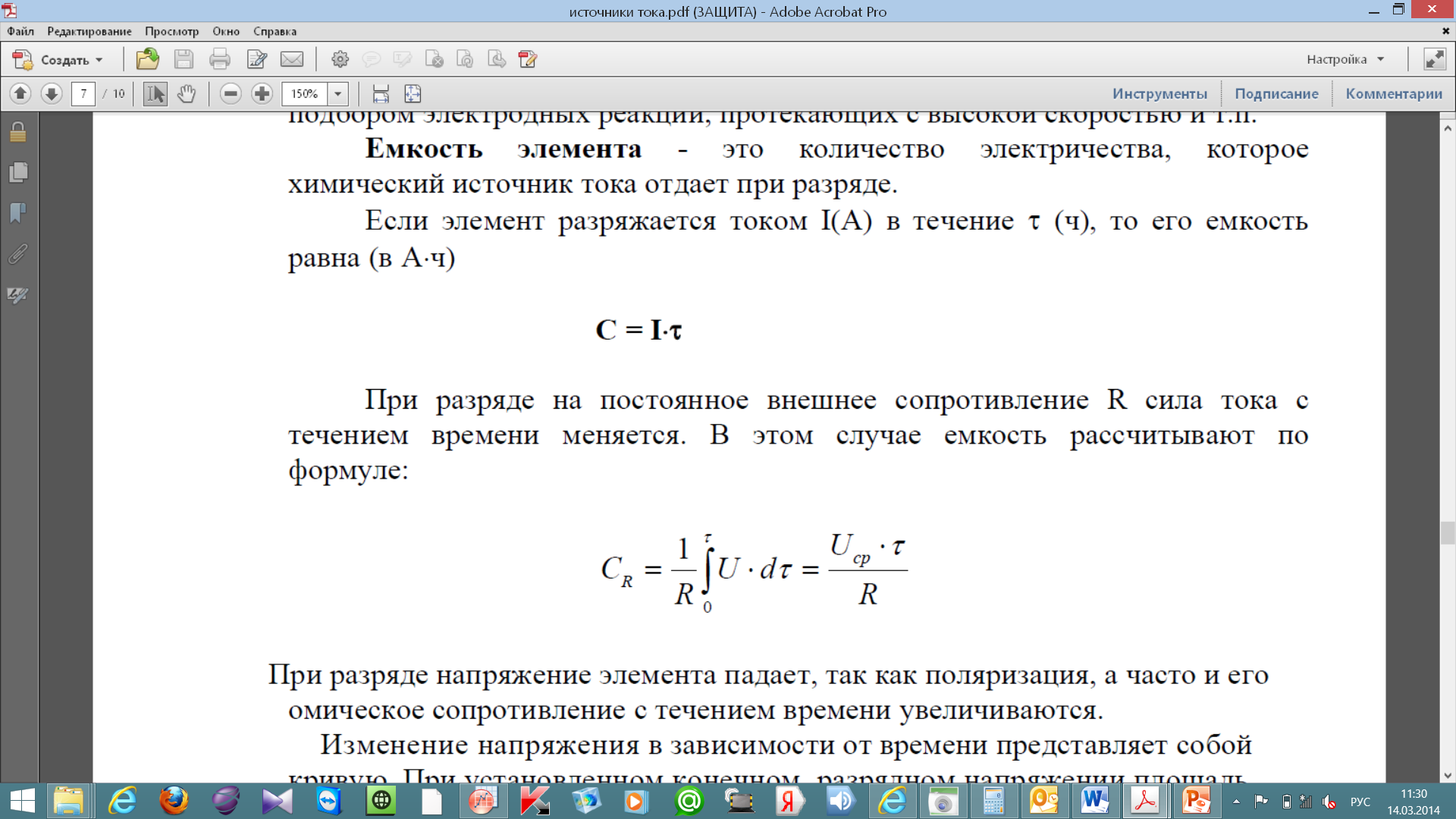 Если к примеру, заряд батарейки равен 1,0 ампер-часу, а электрический прибор, в котором она работает, требует тока в 200 миллиампер (т.е. в 0,2 ампера), срок действия батарейки вычисляется по следующей формуле:
заряд батарейки (в ампер-часах)–––––––––––––––––––––––––––––––   =  срок действия (в часах).сила тока, необходимая для работыэлектроприбора (в амперах) 
в приведенном при мере этот срок составит пять часов (1,0 : 0,2 = 5).
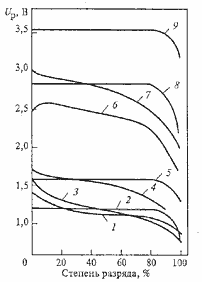 Кривая разряда химического источника тока
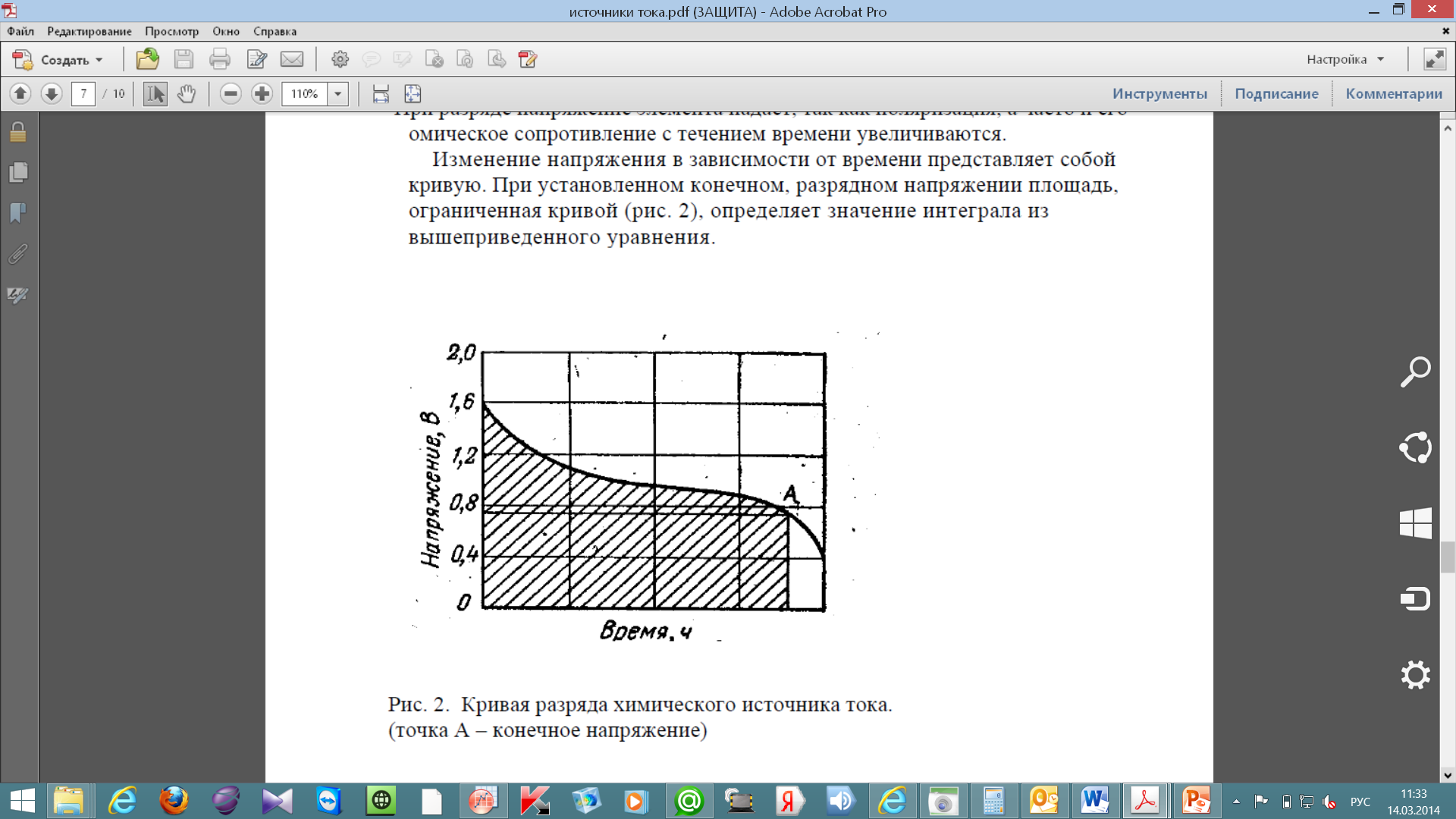 1- Zn|NH4Cl|MnO2, 2- Zn/воздух, 
3-Zn|КОН|МnО2, 4-Li/FeS2, 5- Zn/Ag2O, 
6- Li/(CF)n, 7- Li/MnO2, 8- Li/SO2, 9- Li/SOCl2
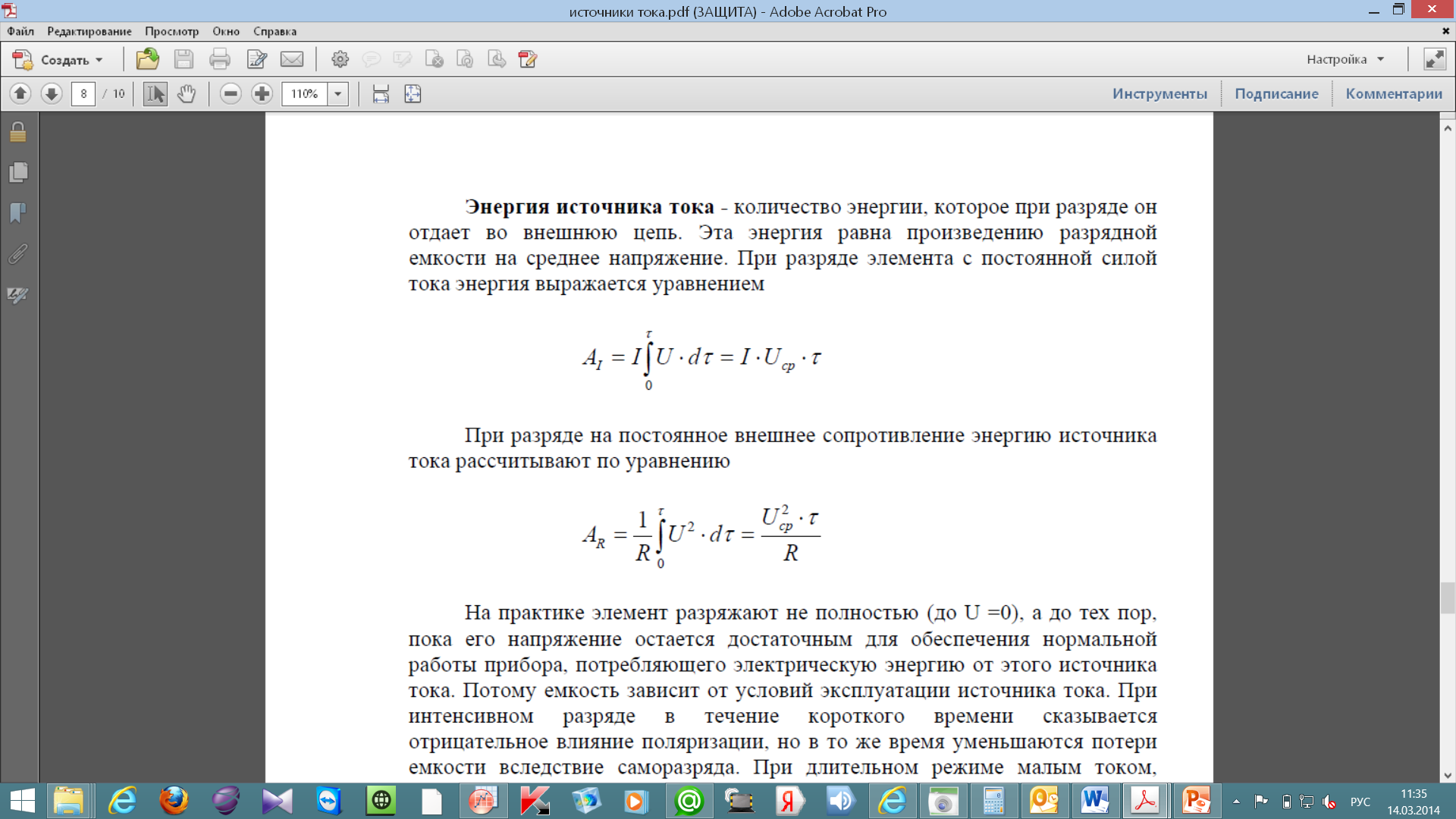 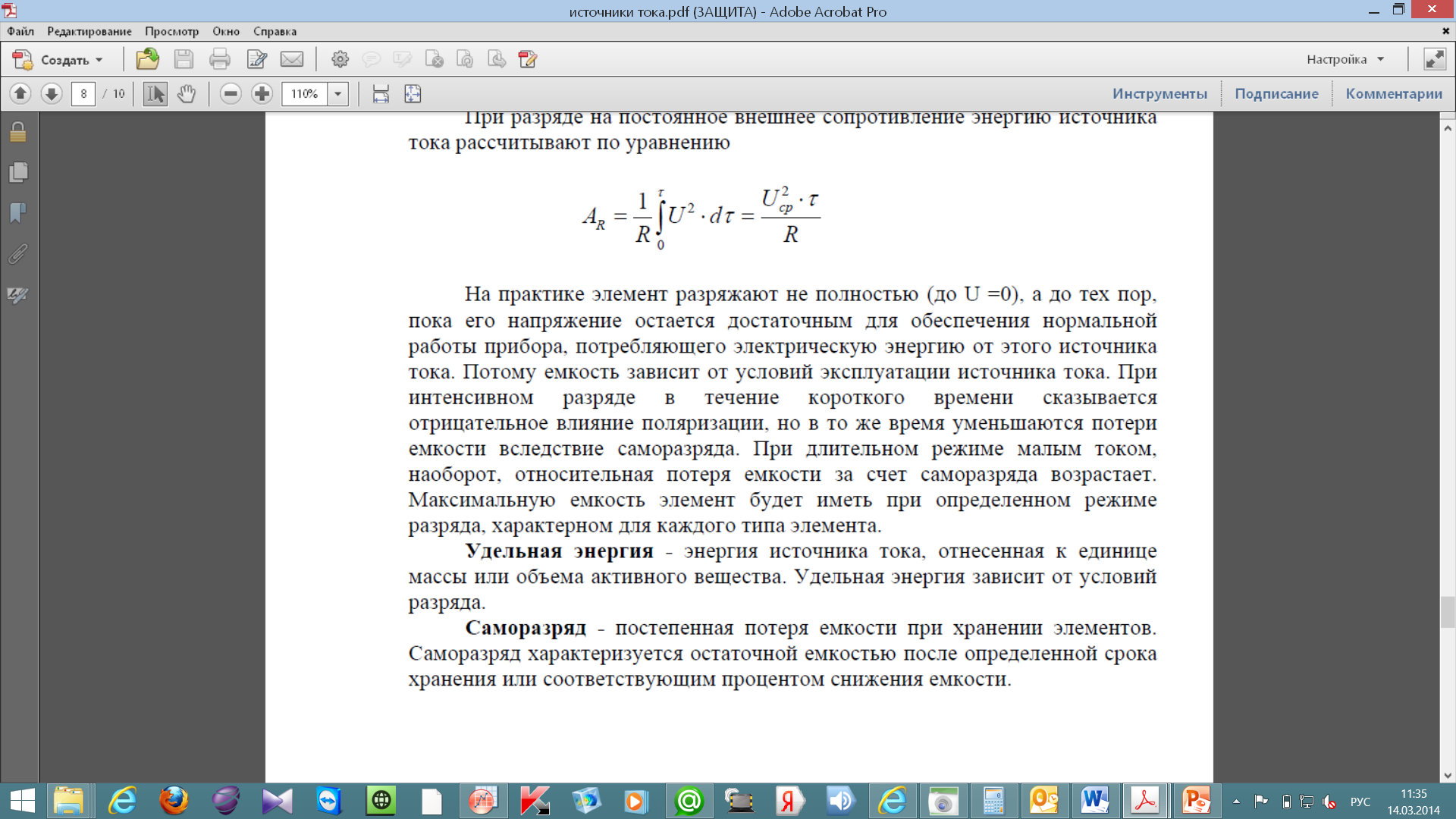 Типы батарей
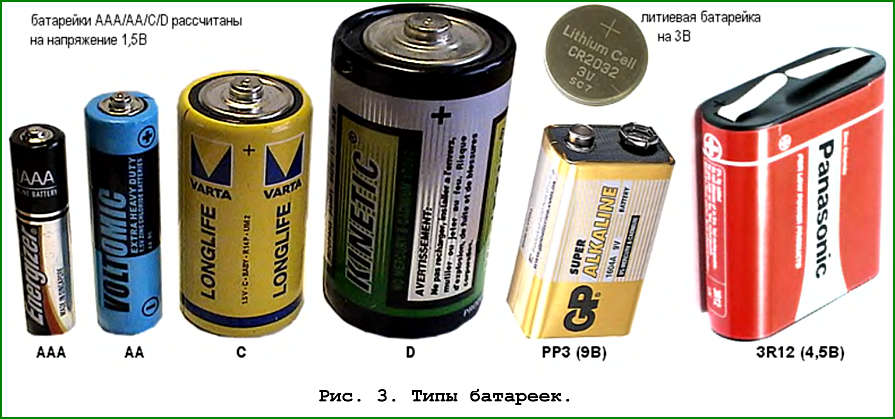 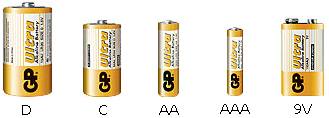 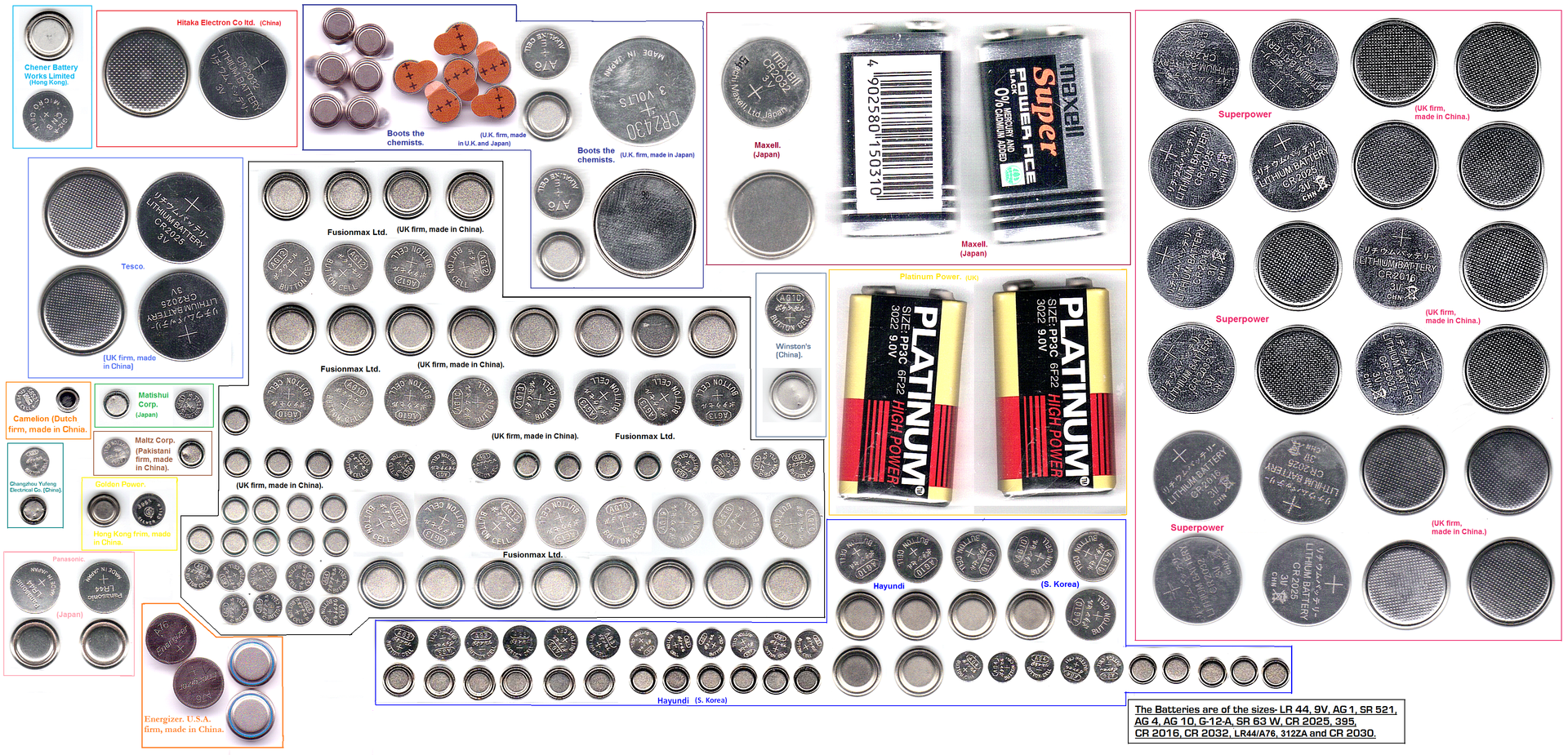 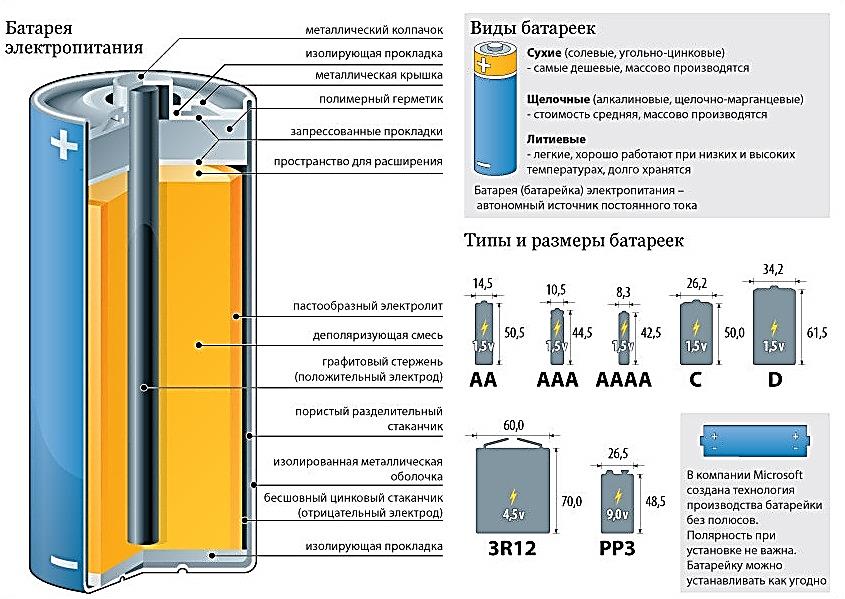